1
Tech Pals
Navigating the internet
October 30th
2
The Internet
Learn about anything you want to learn about

See a picture or video of anything you want to see

Buy anything you want to buy
© 2019, Tech Pals. 		 www.TheTechPals.com 		Info@TheTechPals.com
3
Google Chrome
Web Browser
Google Chrome – Tech Pals Top Pick

ACTIVITY (@home or after)
Go to www.google.com
Search download Chrome
Download
© 2019, Tech Pals. 		 www.TheTechPals.com 		Info@TheTechPals.com
4
Tech Pals Top Pick – Why Chrome
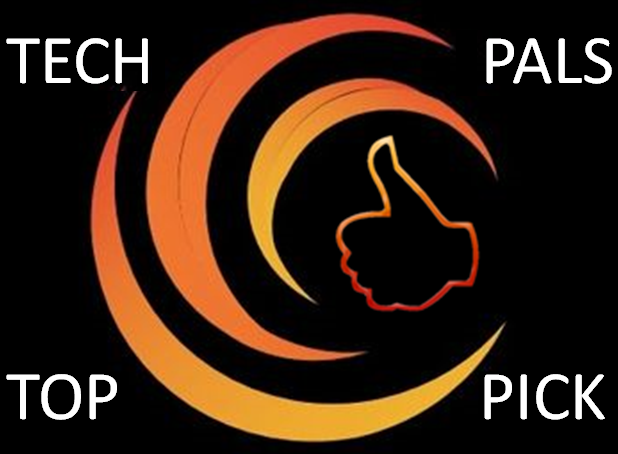 Syncs across your devices
Best for Android
Convenient tools
Clean and easy to navigate interface
Security tools that protect against malware and phishing attacks
© 2019, Tech Pals. 		 www.TheTechPals.com 		Info@TheTechPals.com
5
Today’s Activities
Googling information. 
Intro to Wikipedia. The great maple syrup heist
Googling Images. 
Falling water house
Googling Videos.  
Intro to YouTube, Happy life Ted Talk
Googling Shopping.  
Intro to Amazon.  Christmas gifts for kids
© 2019, Tech Pals. 		 www.TheTechPals.com 		Info@TheTechPals.com
6
ACTIVITIES
© 2019, Tech Pals. 		 www.TheTechPals.com 		Info@TheTechPals.com